Índice
Introdução aos fundamentos do planeamento de transportes e ao Visum
Modelo de rede em Visum – estrutura e processamento. Explicação dos objetos de rede e correlação entre os elementos básicos.
Verificação da rede e validação
Importar dados de rede a partir de outras aplicações (importar shape files)
Parâmetros gráficos do Visum – introdução.
Procedimentos de alocação – modelação da decisão na escolha de caminhos para o transporte privado
Funções de degradação da velocidade
Funções de impedância
Procedimentos de alocação em detalhe: Incremental, Equilíbrio, Equilíbrio LUCE, Equilíbrio Lohse
Vista genérica dos outros procedimentos: Estocástica, Equilíbrio Dinâmico do Utilizador, Estocástica Dinâmica
Procedimentos simples de alocação de transporte coletivo
Gestão de Cenários (definição de projeto)
Definição de caso de aplicação básica
Geração de cenários e descrição de dependências
Apresentação de resultados em Visum
Visualizações gráficas das alocações (flow bundles, isócronas, volumes de viragem e visualização de diferenças)
Layout de mapas e planos
Matrizes skim – tempo de viagem, distância de viagem, tempos de acesso e egresso
Classificação de matrizes - Distribuições de tempos de viagem e de distâncias de viagem
Correção de matrizes com o TFlowFuzzy
Avaliação de cenários
Impressão de resultados
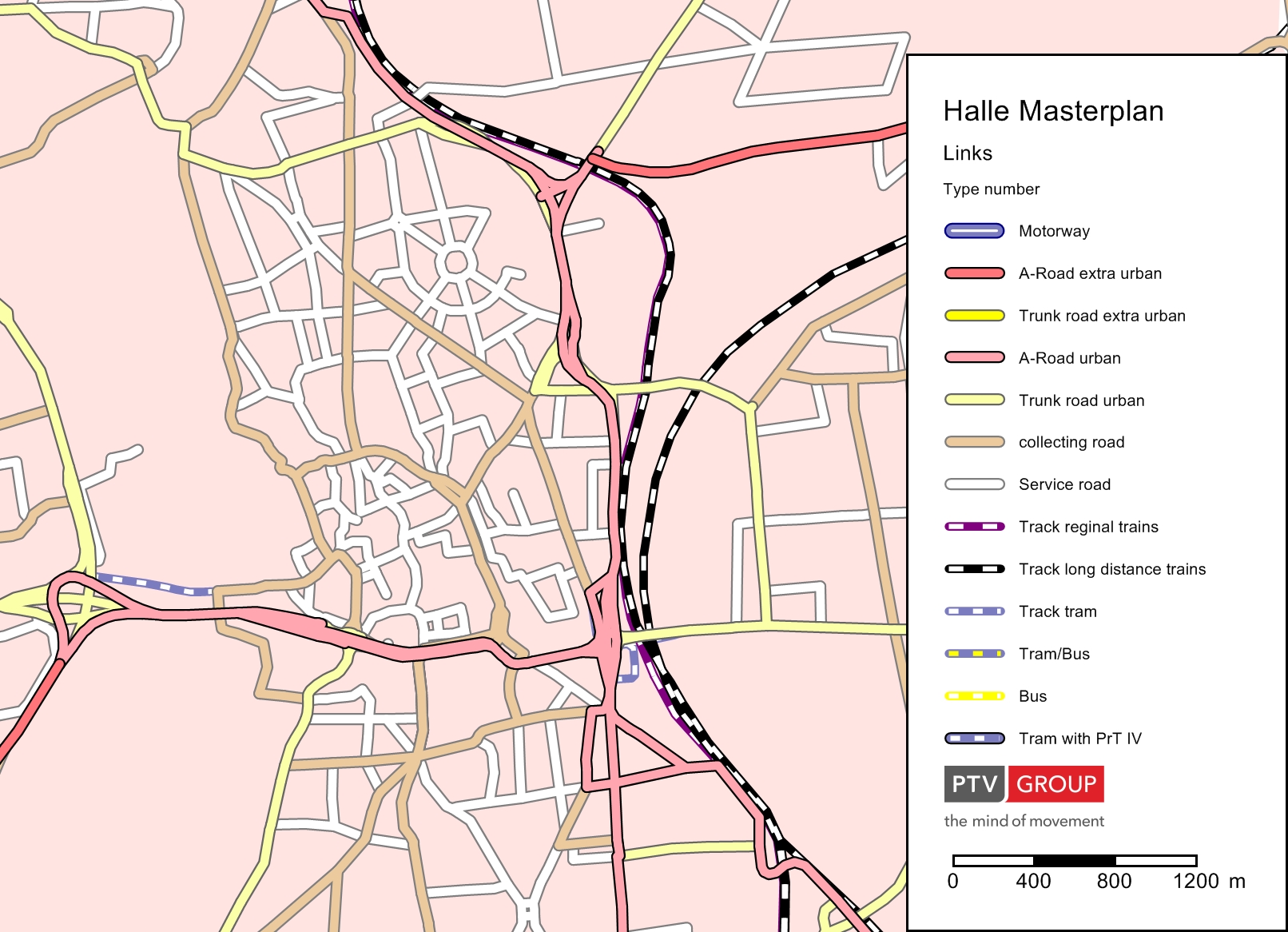 [Speaker Notes: Vamos olhar para as possibilidades de layout do Visum.

Depois iremos ver as caraterísticas dos modelos, a correção de matrizes, a avaliação de cenários e, por fim, a questão da impressão de resultados.]
Índice
Apresentação de resultados
Análises gráficas
Matrizes Skim (Indicadores)
Correção de matrizes
Avaliação de cenários
Impressão
[Speaker Notes: Apresentação de resultados – Como posso representar o que estive a calcular?
Matrizes Skim – Como posso caraterizar quantidades como tempo, distâncias resultantes dos cálculos?
Correção de matrizes – Corrigir matrizes com base nos valores observados.
Avaliação de cenários – Que métodos posso utilizar para comparar os resultados de cenários?
Impressão de resultados – Layouts atrativos são a base da compreensão.]
Apresentação de resultados
[Speaker Notes: 1-6 Apresentação de Resultados]
Visualização de volumes de tráfego
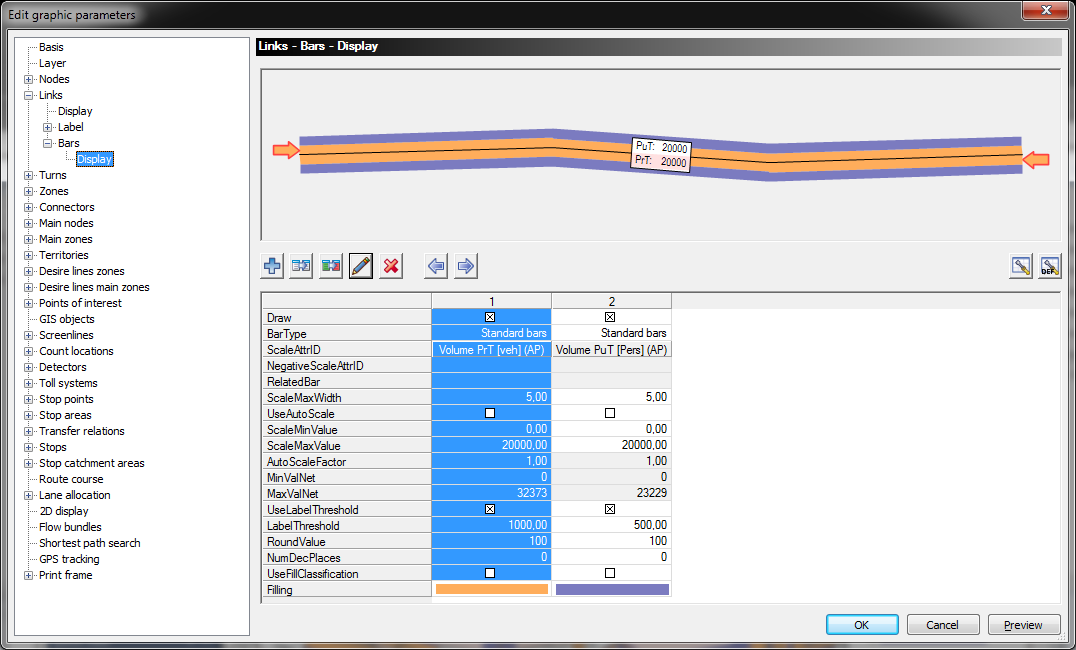 [Speaker Notes: 1-8 Visualização de volumes de tráfego

Estabeleça as diretorias de projeto e abra 01_08_Halle_Analysis_2012.ver

O resultado de uma alocação pode ser visualizado de várias formas. A mais comum é a visualização dos volumes de tráfego como uma barra.

Para definir os parâmetros gráficos para um objeto de rede existem várias possibilidades:
Clicar no menu Graphics -> Edit graphics parameter... E selecionar o objeto de rede que se pretende no Navigator. Clicar em Links Bars  Display.
Pode abrir-se a mesma janela de diálogo com a combinação [Ctrl] + [G] 
Clicar com o botão direito do mouse na janela Network editor (este processo depende do objeto de rede selecionado). Este procedimento abre um menu no qual se seleciona Graphics parameters Bars
Clicar com o botão direito do mouse na janela Network em cima do objeto de rede pretendido (neste caso: links)]
Escalar barras de volumes
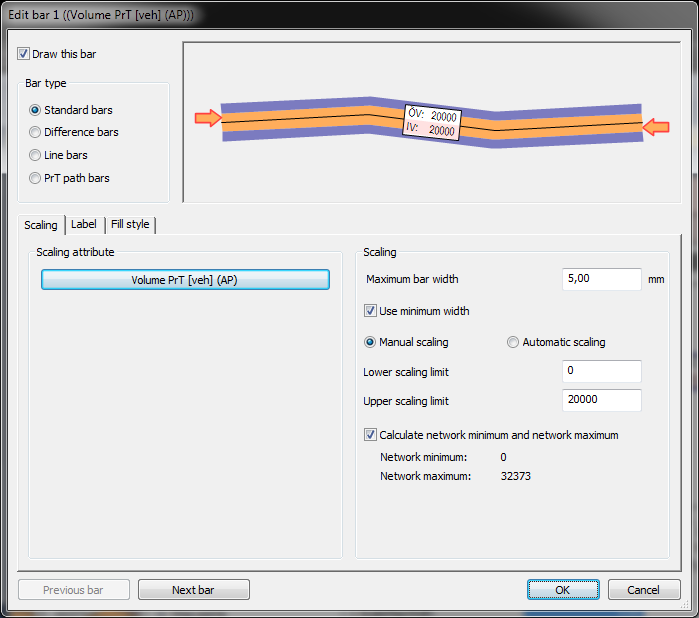 [Speaker Notes: Escalar barras de volumes

Clicar no icon do lápis (editar as propriedades da barra).

Na folha scaling pode selecionar-se o atributo para escalar. Vamos colocar volume PrT (veh) (AP) pelo que estamos a representar o volume de veículos PrT no período de análise. A largura máxima da barra será de 5.00 mm.Ativar a opção use minimum width. Desta forma, as barras de volume serão todas visualizadas, mesmo as que tivessem menos de 1 pixel (por via da escala). O escalar é feito manualmente. Especificar os valores inferior e superior da escala. Todas as barras serão escaladas entre eles proporcionalmente. As barras acima do limite superior terão a espessura máxima.Com a opção calculate network minimum and network maximum é possível obter logo informação sobre os dois valores extremos na rede.]
Barras de volumes - Etiquetas
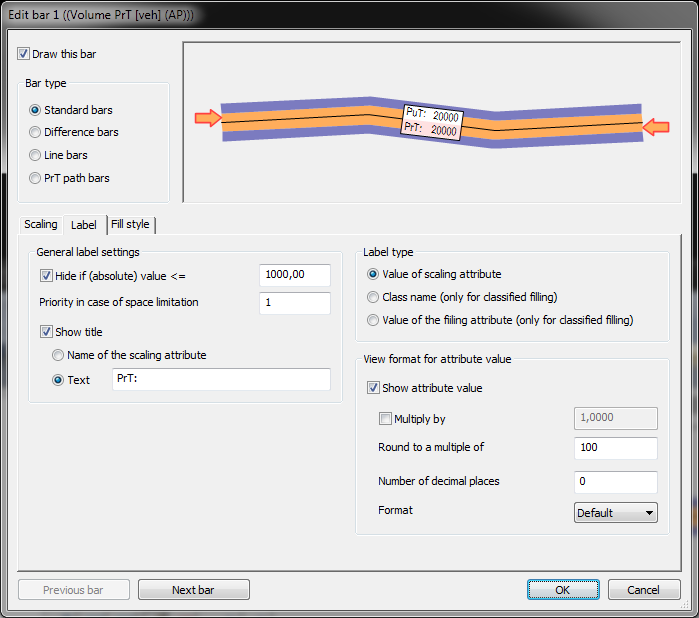 [Speaker Notes: Barras de Volume Etiquetas

Em General label settings especifica-se o valor a partir do qual se quer visualizar a etiqueta.

Priority in case of space limitation 
Inserir o número que indica a prioridade da etiqueta. No caso de se querer visualizar várias etiquetas próximas ao longo de um polyline que é demasiado curta para visualizar todas, a etiqueta com menor valor será preterida.

Show title
Se ativar esta opção outro texto será acrescentado à etiqueta:
Nome do atributo de escala ou outro texto definido.]
Barras de volumes – Tipos de Etiqueta
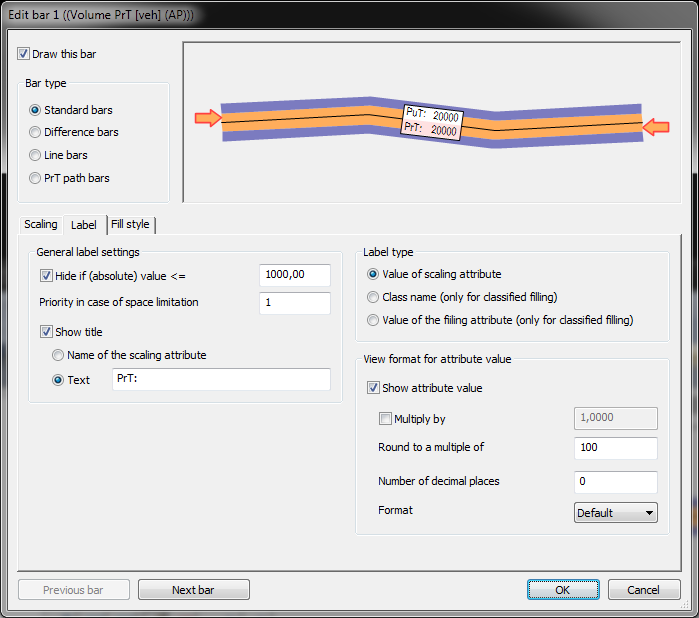 [Speaker Notes: Barras de Volume Etiquetas

Value of scaling attribute 
Se esta opção está selecionada, o valor do atributo escolhido para escalar a barra é mostrado (ver folha Scaling).

Class name (only for classified fill style) 
Se esta opção está selecionada, o nome da classe selecionada para o estilo de enchimento é mostrado (ver folha Fill style).

Value of the filling attribute (only for classified fill style) 
Se esta opção está selecionada, o valor do atributo selecionado para o estilo de enchimento é mostrado (ver folha Scaling).]
Barras de volumes – Tipos de Etiqueta
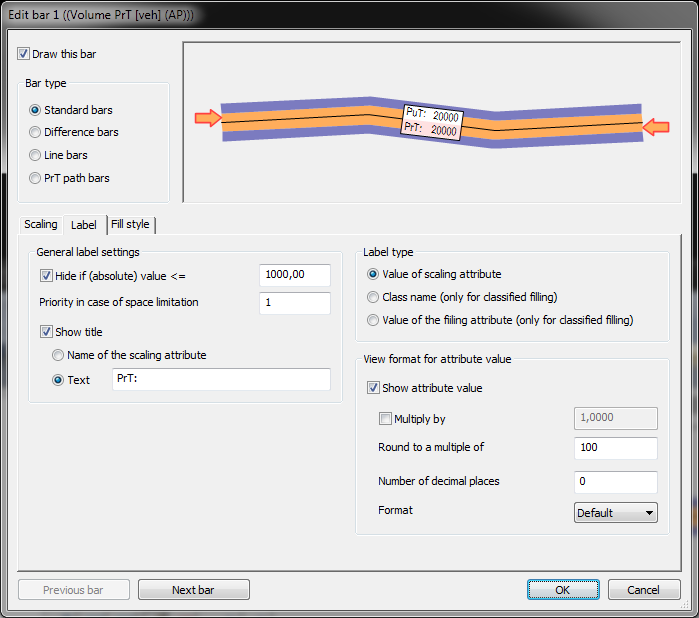 [Speaker Notes: Barras de Volume Etiquetas

Show attribute value 
Se esta opção está selecionada, o valor do atributo é mostrado.
Nota – Definições adicionais nesta secção dependem do formato do valor selecionado para a etiqueta. Todas as definições referem-se apenas as etiquetas das barras, não se referem aos valores atuais.

Multiply by 
Fator pelo qual os valores do atributo são multiplicados para visualização.

Round to the multiple of 
Arredondar os valores para os visualização.
Notas – Se escolher 100, por exemple, os valores são arredondados para a centena mais próxima.
Apenas os valores dos atributos são arredondados – Os limites e os valores de classe não são.

Number of decimal places 
Number of decimal places of displayed attribute values

Format 
Via this selection list you define the format for the display of values.

Show unit 
If this option has been checked, the unit is added to the attribute value.]
Barras de volumes – Estilos de enchimento
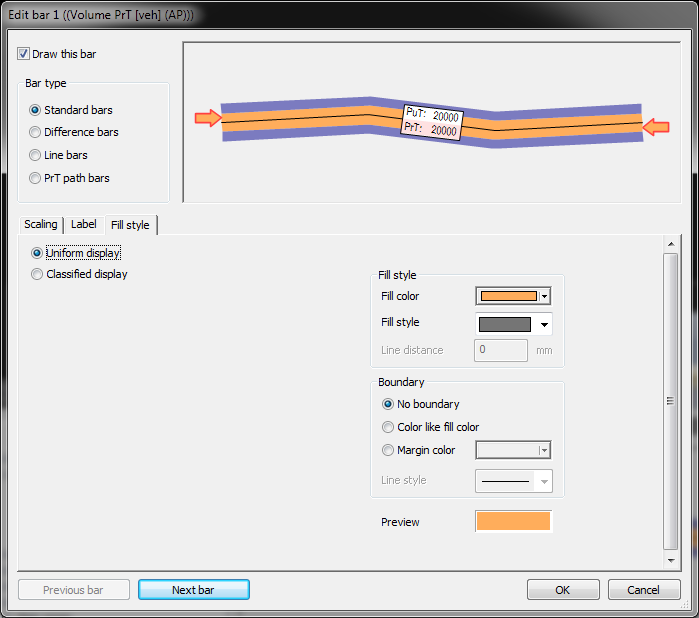 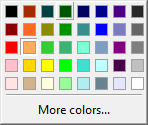 [Speaker Notes: Barras de Volume Tipos de enchimento

Uniform display
If this option has been checked, all bars are drawn with identical color and identical boundary. In the section on the right side, specify how the bars are drawn .

Fill color 
Use the drop-down list to select a fill color.

Fill style 
Select the desired fill style pattern.

Line distance 
Specify the desired line distance of the fill style pattern in mm. 

No boundary 
If the option has been selected, no boundary is displayed .

Color like fill color 
If this option has been selected, the color of the filling is also used for the boundary]
Barras de volumes – Duplicar uma barra
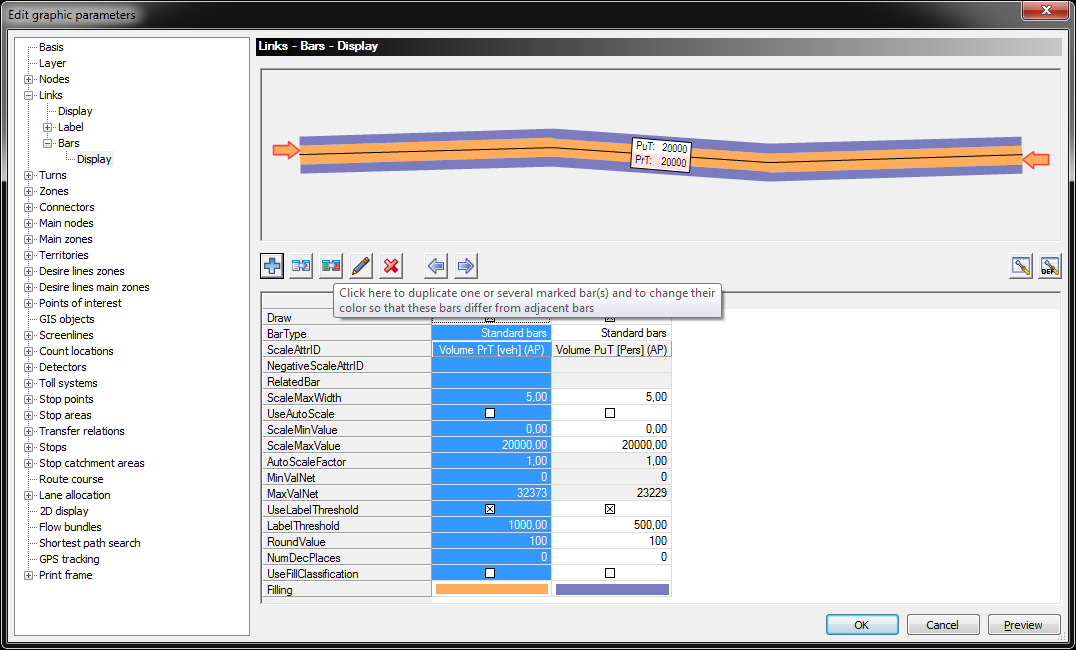 [Speaker Notes: Duas opções:
Duplicação simples / Duplicação e alteração da cor para distinguir da original.]
Barras de volumes – Definir uma nova
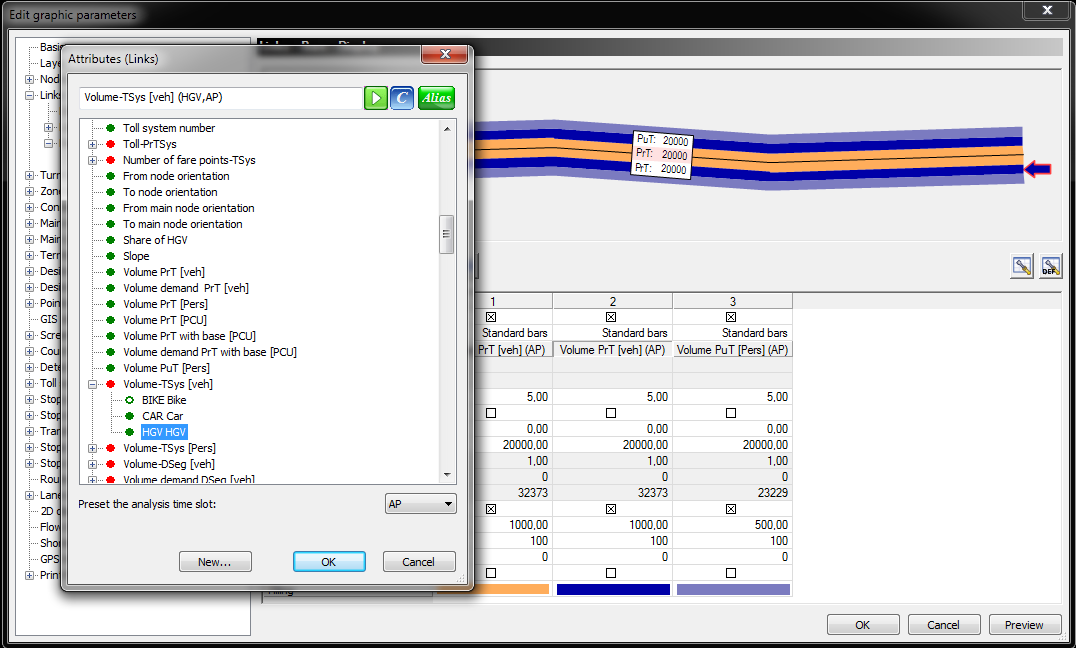 [Speaker Notes: Definir uma nova Barra de Volume

Criar uma nova barra de volume para os volumes of HGV. Definir a cor e escolher quais os limites.

Não esquecer de definir também uma identificação adequada.

Salvar os parâmetros gráficos, por exemplo com 01_08_Volume_bars_with_HGV.gpa]
Análises Gráficas
Isócronas
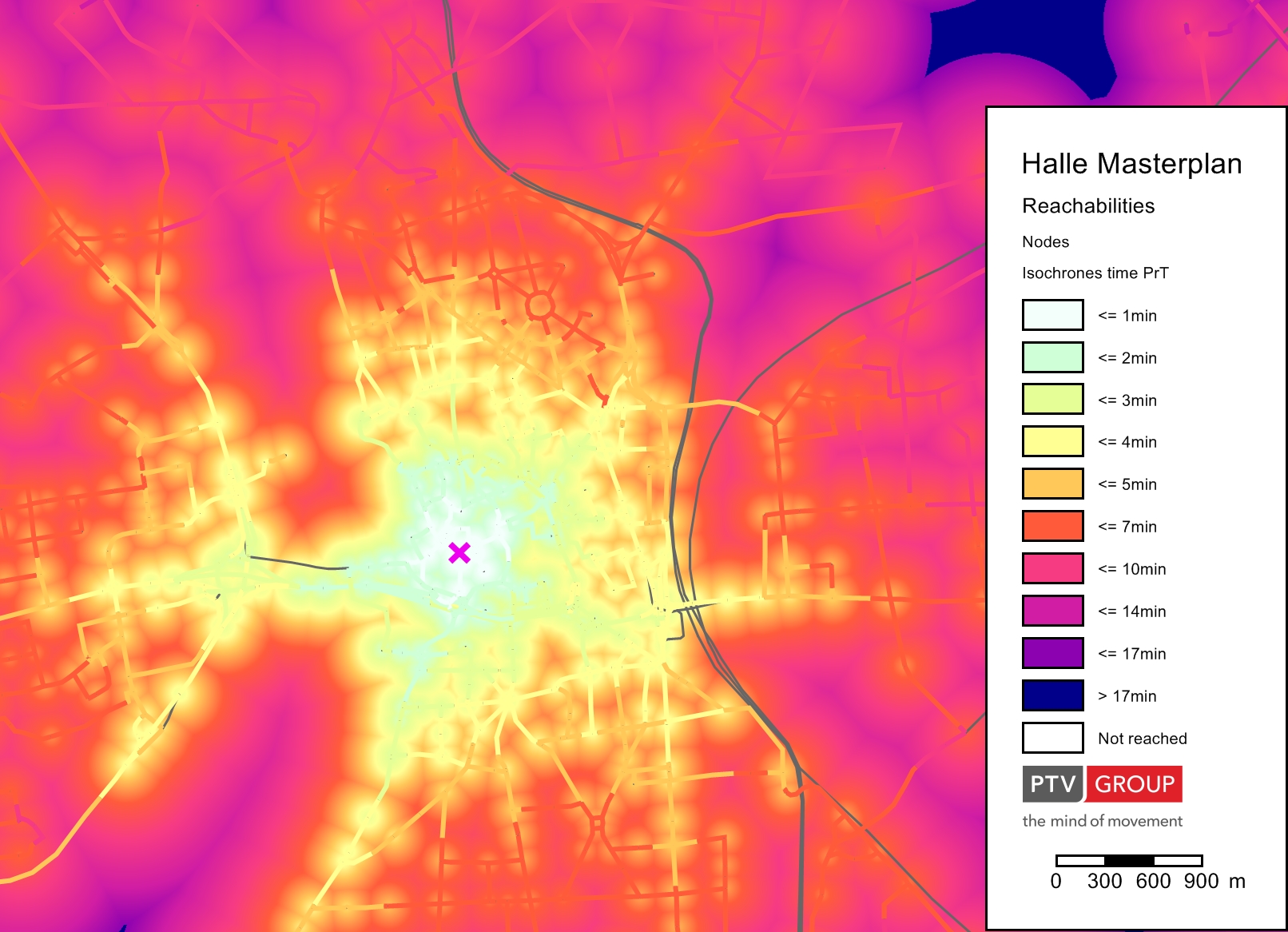 [Speaker Notes: Isócronas

2D-Display
Para objetos pontuais (nós ou paragens) a visualização 2D (extrapolada) pode ser ativada para visualizar a distribuição dos valores dos atributos. Qualquer atributo numérico pode ser selecionado para visualização de valores extrapolados.

O valor do atributo do objeto pontual é extrapolado sobre a totalidade da área da rede. Para visualizações em 2D podem definir-se até 10 intervalos de valores com uma cor específica atribuída a cada um.]
Visualização 2D
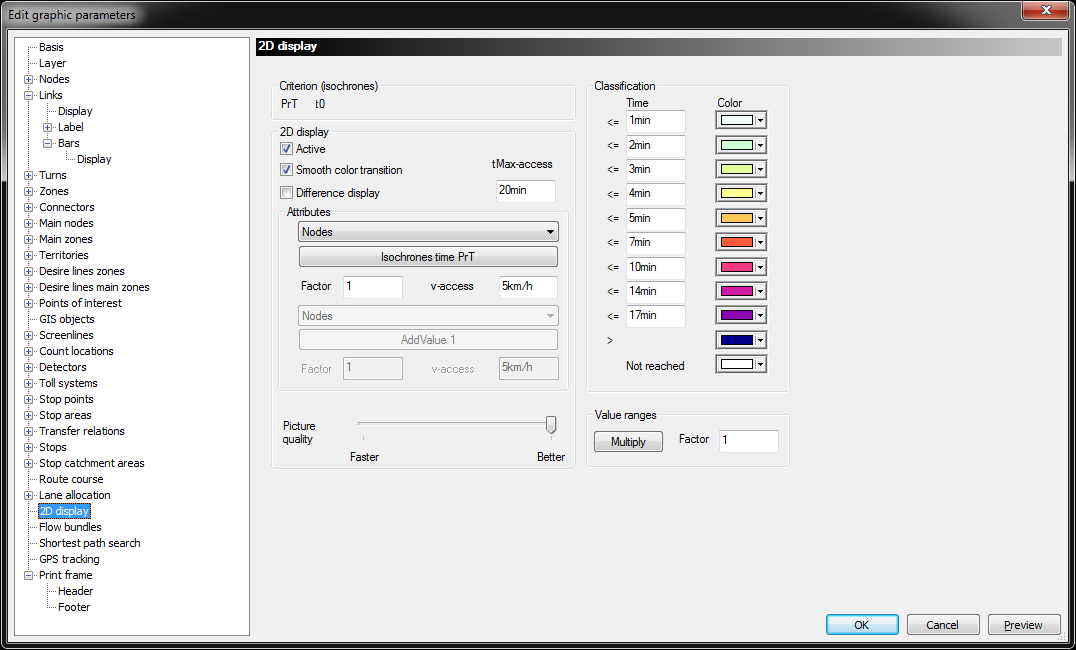 [Speaker Notes: 2D-Display

Enable the option Active and Smooth color transition.
If the option has been selected, smooth color transitions visualize increasing or decreasing attribute values.

v-access 
Extrapolation speed for the calculation of the attribute values of point objects along virtual lines to each point in the network.

tMax-access (access time)
For attribute values with an extrapolated attribute value > tMax-access, the program uses the color specified for the class Not reached.

Difference display 
If the option has been selected, for each network object the difference between the selected attributes is calculated and displayed according to the current classification settings. 
 

Attributes
Drop-down list for network object type
Here you select the network object type whose attribute values you want to use for the display of isochrones. The isochrones are drawn around the network objects of this type. With the button you select the attribute you need. To display the accessibility select one of the following attributes: Isochrones time PrT, Isochrones time PuT or Isochrones number of transfers PuT.
 
Factor 
Prior to the extrapolation, the source attribute values of the point objects are multiplied by this factor.  

See 01_08_Isochrones_PrT.gpa and 01_08_Isochrone_PuT.gpa]
Add-In Isócrona -> POI
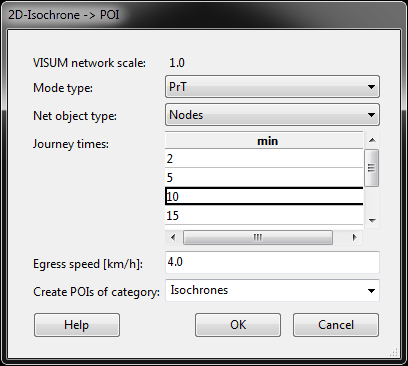 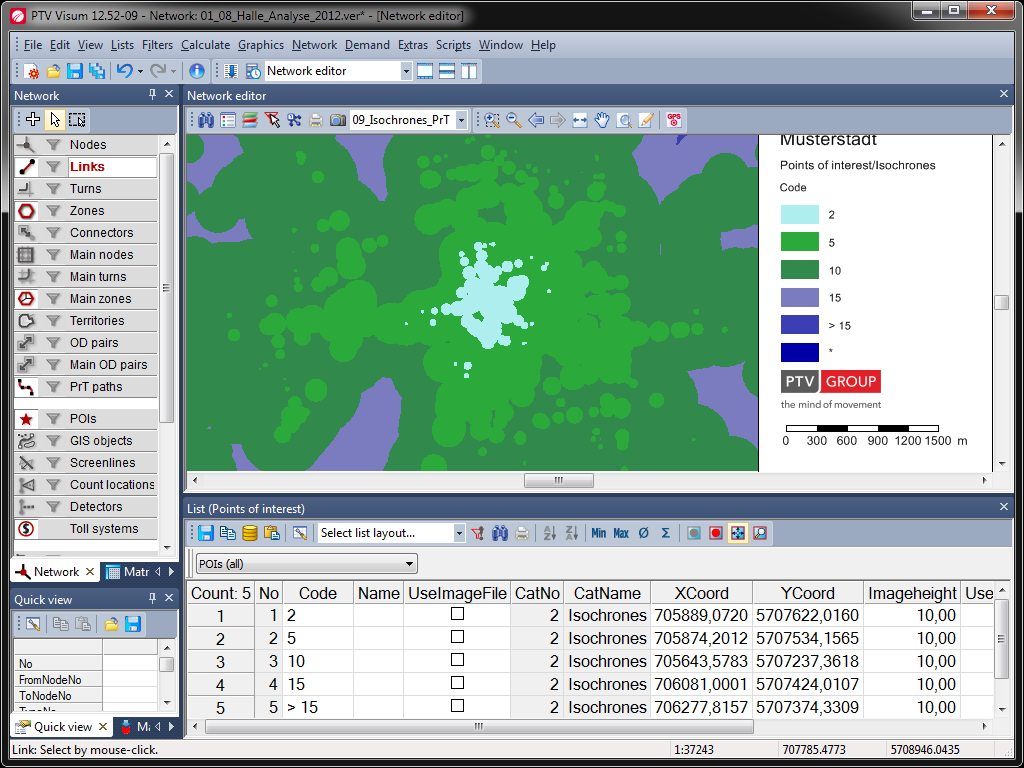 [Speaker Notes: AddIn 2D-Isochrone -> POI

In Visum there are some useful Add-in.

On the example of isochrones in areas POI you can test this now.

Click in  he menu Scripts and then VisumAddIn. Select 2D-Ischrone -> POI from GIS-Scripts.

In the background is started as a scripting language Python. After that, the window opens shown above. Please enter the values ​​as listed above and confirm your entry with OK. 

The new POIs can then be shown in the network editor using appropriate graphic parameters or can be exported as shape files for other evaluations.]
Volume de viragens
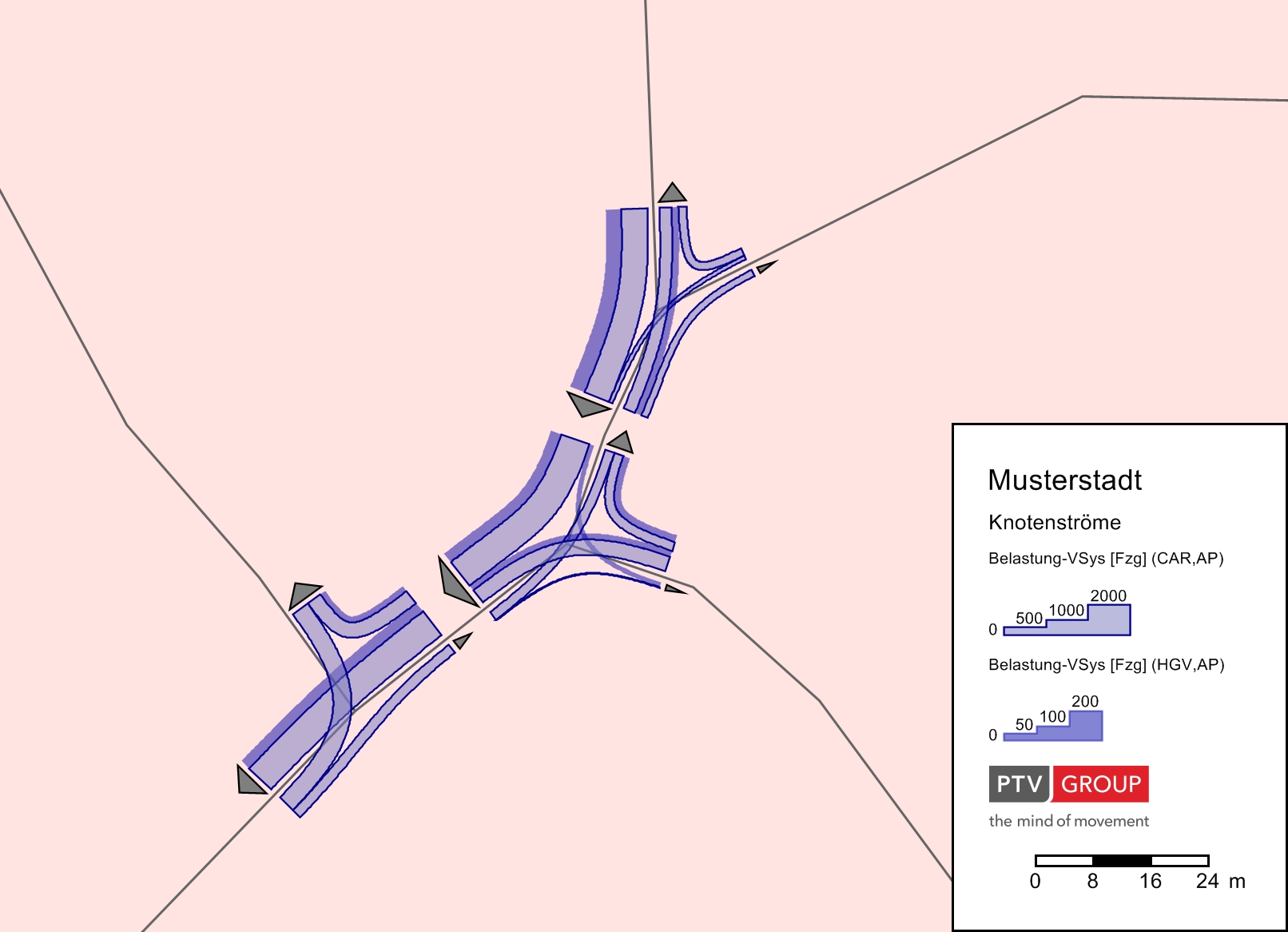 [Speaker Notes: Volumes de Viragens

Abrir os parâmetros gráficos 01_09_Turn_volumes.gpa.

Com estas definições pode visualizar-se qualquer volume de viragem. Para mostrar ou não um volume de viragem num nó, clicar em Graphics  Turn volumes.
Para editar os parâmetros gráficos clicar no botão open graphic parameters.]
Linhas de desejo
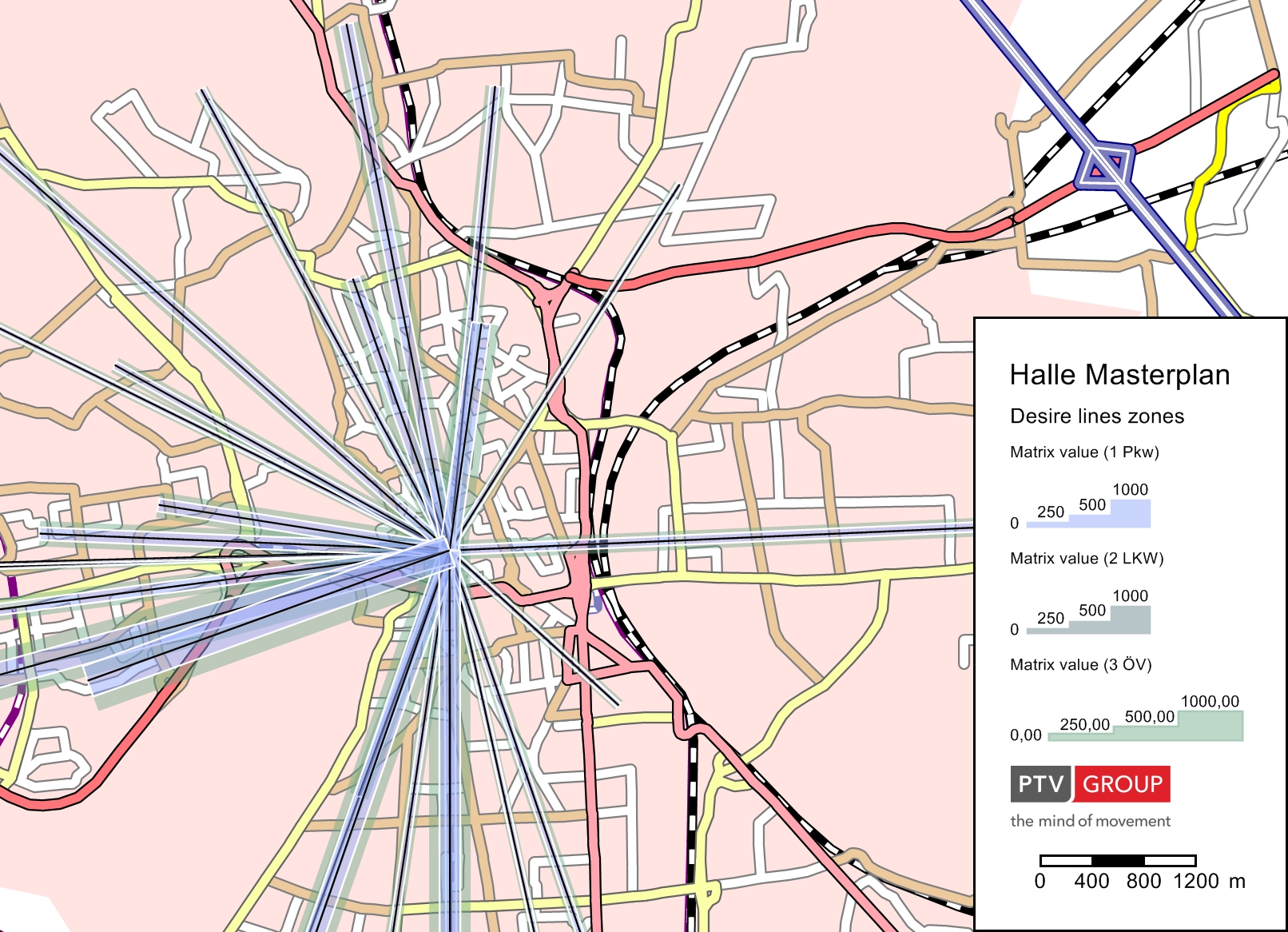 [Speaker Notes: Linhas de Desejo

Abrir os parâmetros gráficos parameter 01_09_Desire_lines_zones.gpa
Ativar o filtro para pares OD clicando no icon do filtro no objeto de rede OD-pairs.

The settings of the graphic parameters for desire lines zones you can edit in the menu Graphics  Edit graphic parameters… and then edit desire lines zones.

Ver também flow bundles:
01_09_OD_Flow_bundle_PrT.gpa
01_09_OD_Flow_bundle_PuT.gpa
01_09_Flow_bundle.gpa]
Matrizes Skim (Indicadores)
Matrizes Skim do PrT
[Speaker Notes: PrT Skims

Através do procedimento Calculate PrT skim matrix procedure as skim PrT listadas podem ser calculadas. As abreviações entre parêntesis indicam a extensão do ficheiro usadas por defeito para as skims quando integradas num ficheiro de versão.]
Categorias de Matrizes Skim do PuT
[Speaker Notes: PuT skim categories

The skims can be divided into six categories.

Skims of timeAccess time, Egress time, Origin wait time, Transfer wait time, In-vehicle time, Walk time, Journey time, Ride time, ...
Skims of lengthAccess distance, Egress distance, In-vehicle distance, In-vehicle distance per TSys, PuT-Aux distance, Walk distance, Journey distance, Ride distance, Direct distance

Monetary skimsFare

Frequency skimsNumber of transfers, Service frequency, Number of operator changes, Number of fare zones

Skims of attribute dataPath leg attribute

Derived skimsImpedance in a time interval, Journey speed, Direct distance speed, In-vehicle distance as percentage by TSys, Equivalent journey time, …]
Matrizes Skim do PrT
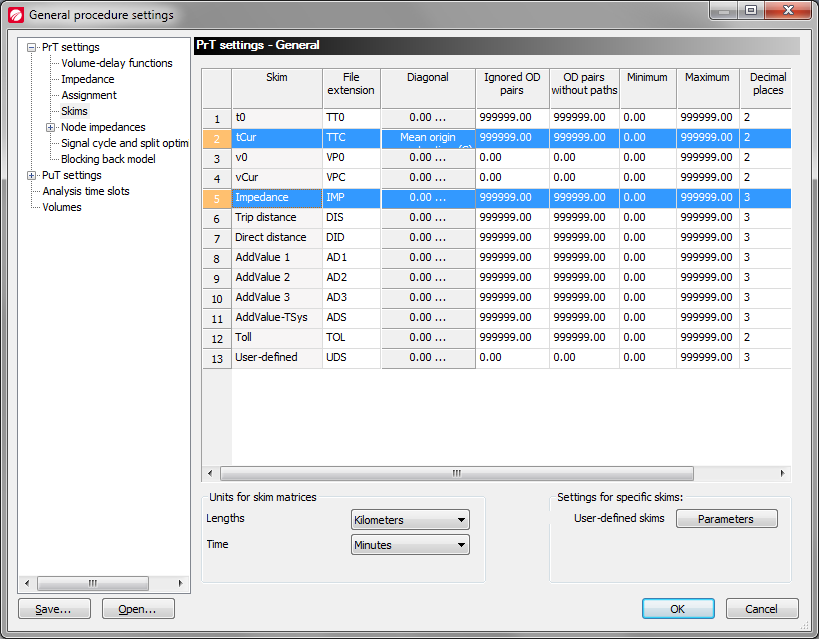 [Speaker Notes: Configuração do cálculo de matrizes skim do PrT

Clicar no menu Calculate e, em seguida, em General procedure settings.
Abrir o navegador PrT-Settings
Clicar em Skims

Alterar as configurações para o cálculo da diagonal principal do tempo de viagem tCur:Selecionar from attribute e escolher Mean origin connector time (Car).
Como factor inserir 0.02 (Os resultados da velocidade são em m/s e da distância em metros. O resultado é em minutos)

Fazer o mesmo para a Trip distance. Factor é 0.01 (Resultado em km).]
Matrizes Skim do PrT
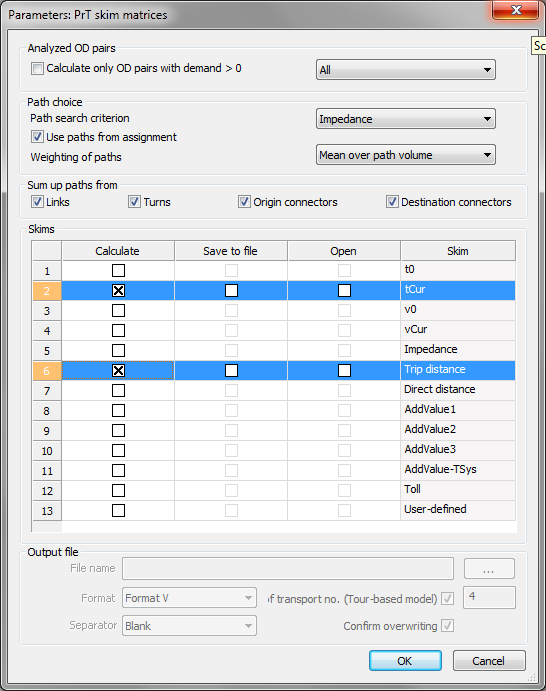 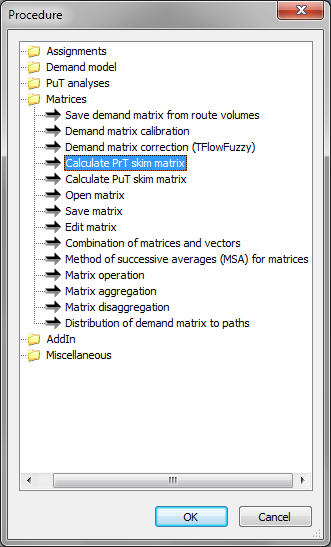 [Speaker Notes: Inserir o procedimento Calculate PrT skim matrix

Add a new procedure step.
Select as procedure Calculate PrT skim matrix.
Choose CAR as reference object
Click Edit in procedure sequence
Please enable the following settings:
Use path from assignment (there is already any assignment active in the example)
Sum up paths from: Links, Turns, Origin connectors, Destination connectors
Calculate the skims tCur and Trip distance.
Run the procedure.]
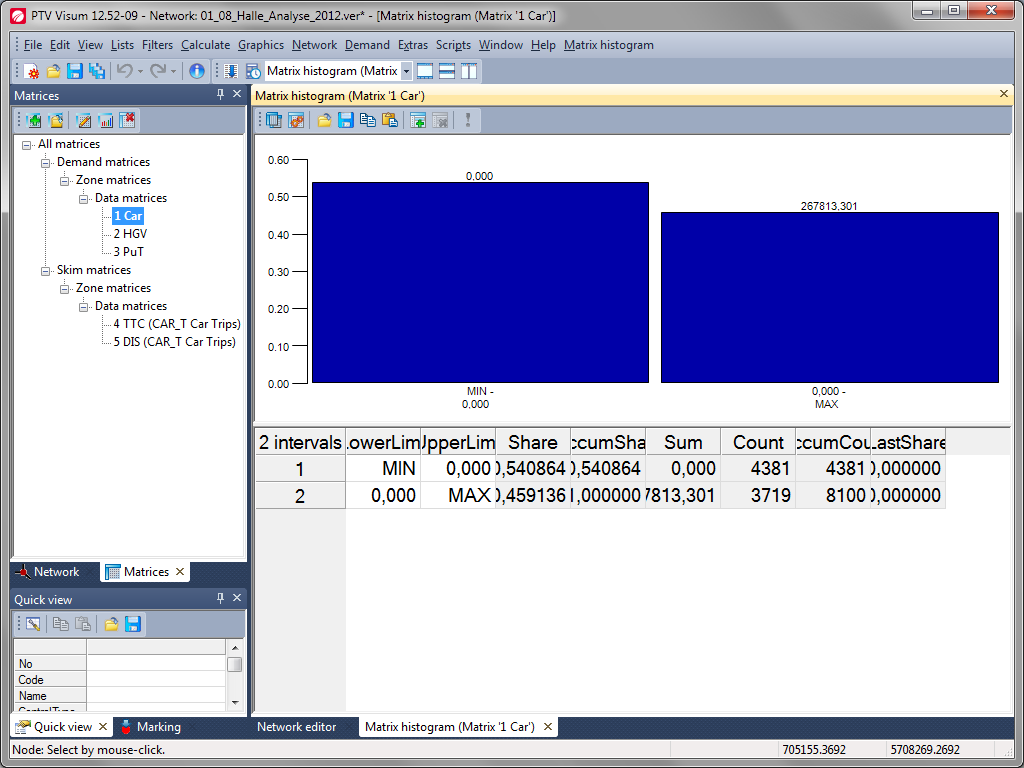 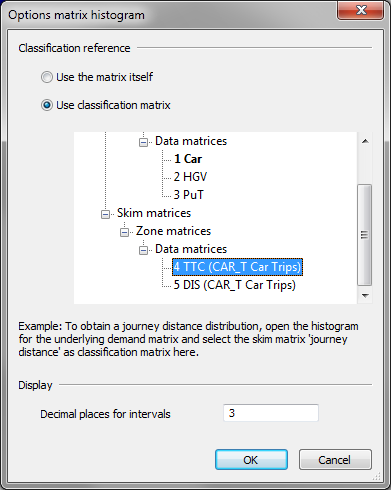 [Speaker Notes: Distribuição dos tempos de viagem

Click in the window matrices to the matrix 1 Car.
Click in the menu bar of the window matrices on the icon create histogram  or use the context menu (right mouse click).
Select both interval and click Delete in the menu bar of Matrix histogram to the symbol delete marked intervals.
On the same menu bar, click the icon View options and then select 4 TTC (CAR_T Car Trips) as classification matrix 
Confirm your entry with OK]
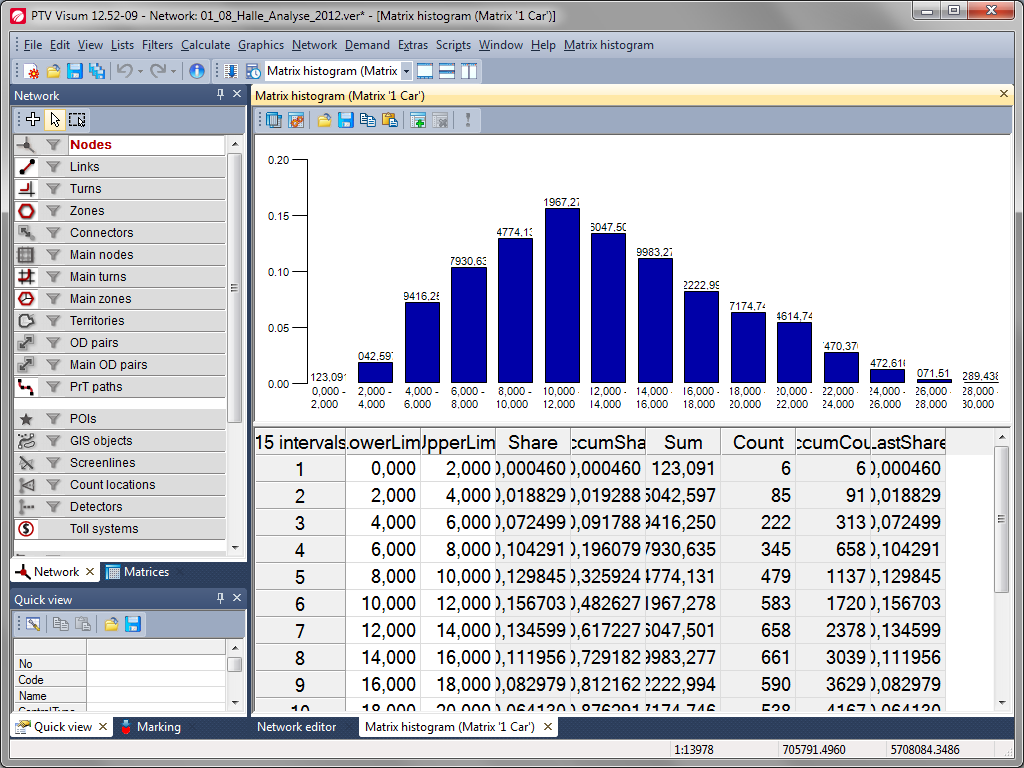 [Speaker Notes: Distribuição dos tempos de viagem

Click in the menu bar the icon with the green plus-symbol (Insert new intervals)
Enter as lower limit 0 and as upper limit 30 (30 minutes)
Number of intervals is 15
Confirm your entry with OK

Click now the symbol ! (Recalculate classification)

You now get the classified presentation of the travel time distributions in your network model.

Save the version under the name 09_MatrixHistogram.ver]
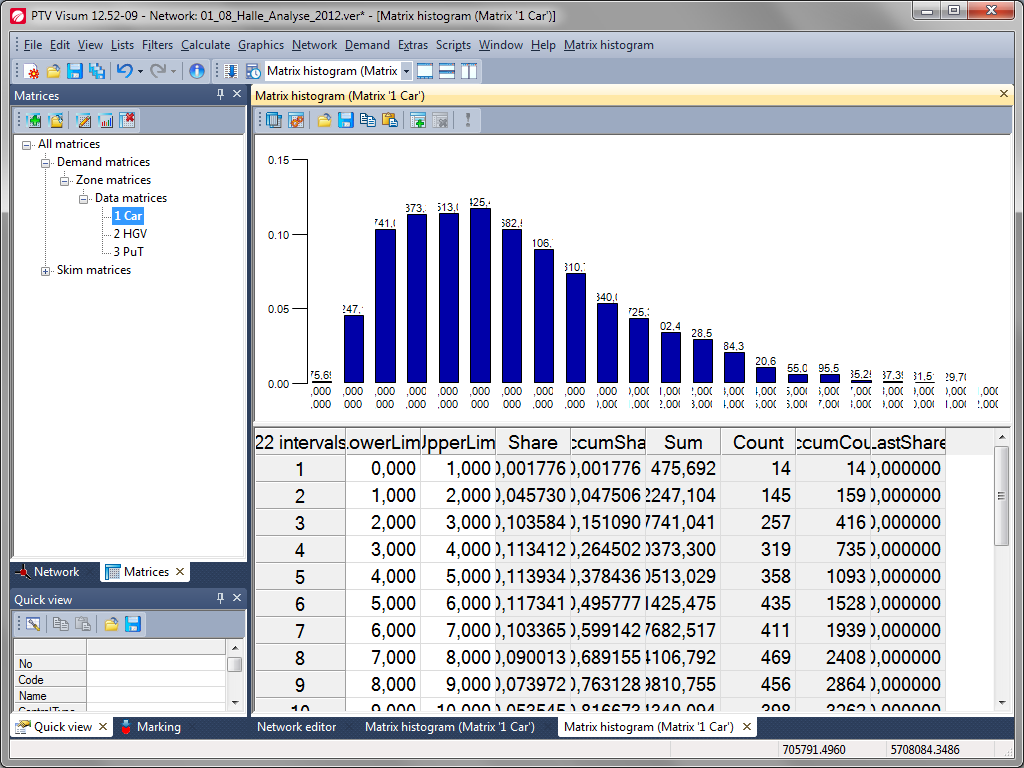 [Speaker Notes: Distribuição das distâncias de viagem

In the same way, you can also calculate a trip length distribution and display.

Click in the window matrices to the matrix 1 Car.
Click in the menu bar of the window matrices on the icon create histogram.
Select both interval and click Delete in the menu bar of Matrix histogram to the symbol delete marked intervals.
On the same menu bar, click the icon Edit options and then select from the following:
Use classification matrix
5 DIS (CAR_T Car Trips)
Confirm your entry with OK
Click in the menu bar of Matrix histogram the icon with the green plus-symbol (Insert new intervals)
Enter as lower limit 0 and as upper limit 22 (22 km)
Number of intervals is 22
Confirm your entry with OK

Click now the symbol ! (Recalculate classification)

You now get the classified presentation of the trip length distributions in your network model.

You can store the version under the same name again.]
Correção de Matrizes
Correção de Matrizes com o TFlow-Fuzzy
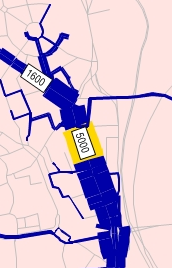 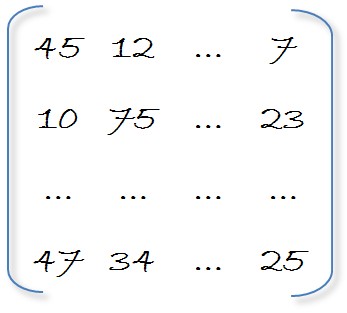 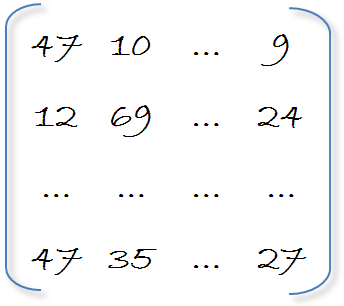 [Speaker Notes: Matrix correction with AddOn modul TFlow-Fuzzy

Matrix calibration is an important step in developing traffic models. The objective is to achieve a better match with traffic counts such as detector data. Another important requirement is that the given trip length distribution (TLD) must be met, and/or must not be distorted by adjustments made to an Origin Destination (OD) matrix. The TLD shows the percentage of trips falling into one of the pre-defined intervals within the skim matrix (e.g. travel time, distance, impedance etc.).

We will use TFlowFuzzy for two examples:
Using traffic counts as input
Using trip length distribution as input
For the purpose of training the examples will be independent, in real-life projects you will often combine traffic counts and distributions as input for TFlowFuzzy.]
Correção de Matrizes com o TFlow-Fuzzy usando contagens
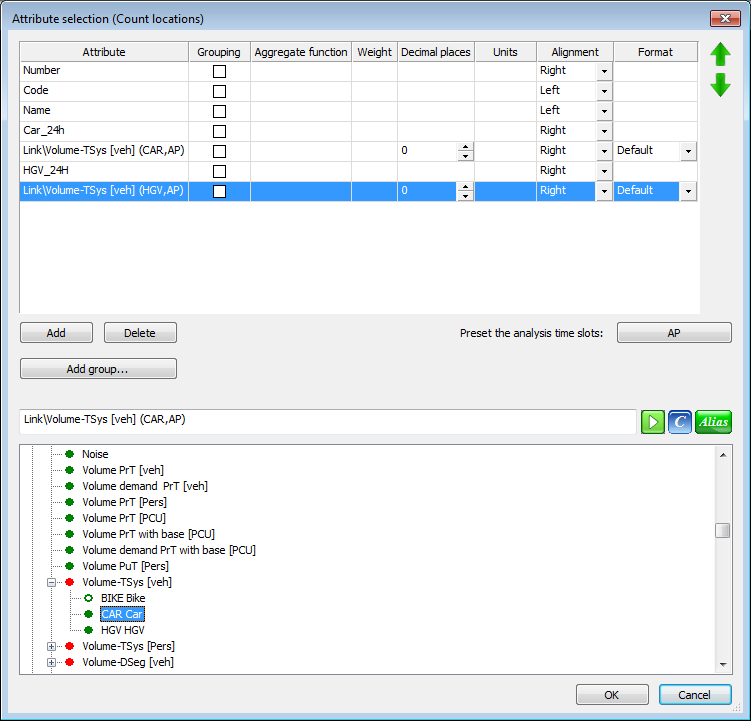 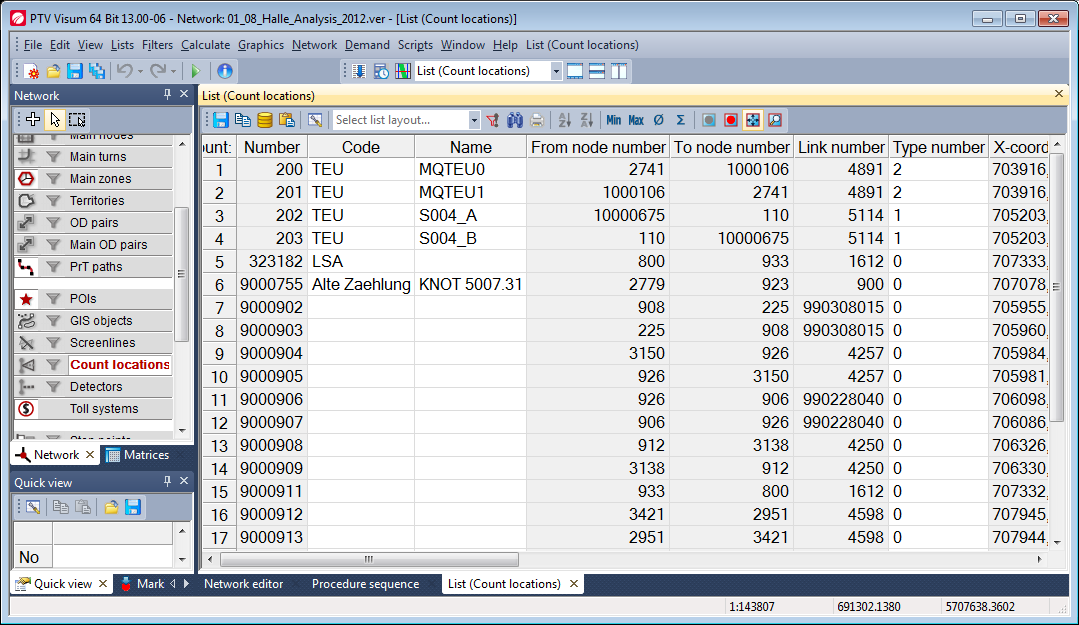 [Speaker Notes: TFlow-Fuzzy – traffic counts

Proceed with your previously used version or re-open 01_08_Halle_Analysis_2012.ver

First, we want to have a look at traffic count data
Open a list of count locations (either via the menu Lists or with right-mouse click on Count locations in the Network object menu)
Edit the attribute selection an create a list as shown above.
We now need a user-defined attribute for the whole traffic volume. Go to Network -> User-defined attributes, choose count locations as network object and create an attribute Total_24h as formula: [CAR_24H]+[HGV_24H]
Add the attribute Total_24h and the indirect attribute Link\Volume PrT [veh] (AP) to the list of count locations. 
Save the list layout using the quick save functionality (or load the prepared layout 01_10_Counts.lla)

Compare the quality of the match from observed and modeled data (e.g. in Excel).]
Correção de Matrizes com o TFlow-Fuzzy usando contagens
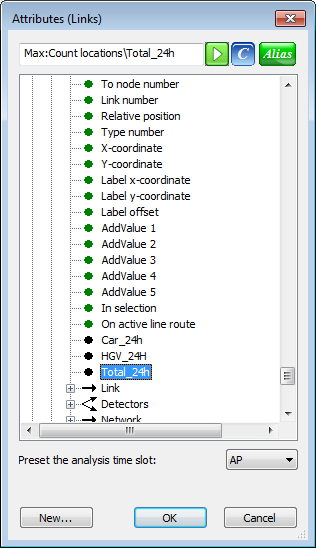 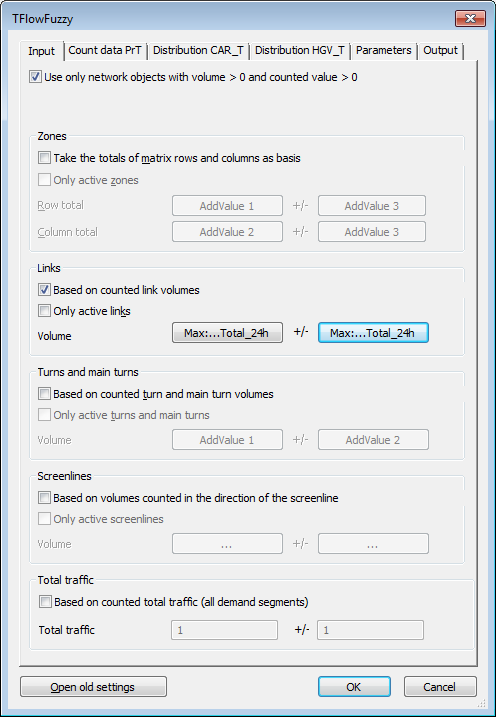 [Speaker Notes: TFlow-Fuzzy – traffic counts

Second, we add some more procedure steps to the procedure sequence
As forth step we add TFlowFuzzy with CAR and HGV as reference objects
As fifth step we use a duplicated second step (PrT assignment)

Now we edit the TFlowFuzzy procedure: 
Tab input: For Link we enter the Total24h attribute as value and tolerance (note that we had to use the Max-indirect attribute, as there could be several count locations on one link)
Tab parameter: 
Note that we recalculate the flow matrix each time (we could save it for saving computation time)
Note the possibilities for extensive Protocol and further analyses (they are very helpful to identify problematic input data.
Tab Output: Note that we overwrite the existing demand matrix.

Now we can run the forth and fifth step of the procedure flow. It is important to run the assignment again, because only then we can observe changes in the traffic counts! 

No we can go back to the list of count locations. We will observe better match than before, but not a perfect match, as route choice is changing due to changed OD demand.

Save version as 10_Halle_Analysis_2012_TFlowCount.ver]
Correção de Matrizes com o TFlow-Fuzzy
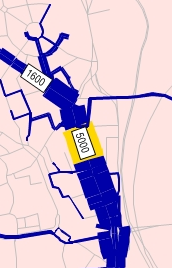 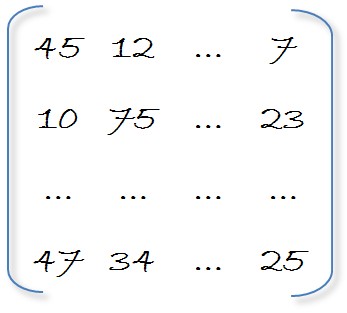 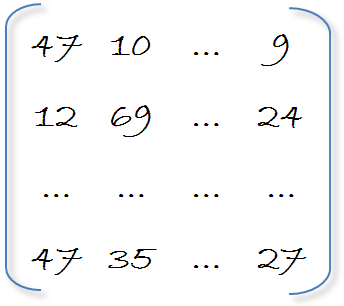 [Speaker Notes: Matrix correction with AddOn modul  TFlow-Fuzzy - Distribution

This example demonstrates two applications of using TFlowFuzzy for distributions.

First, an OD matrix is adjusted to match a pre-defined trip length distribution for which shares per intervals are defined (see steps 1 to 16 below).

Second, an OD matrix is adjusted to meet the distribution of observed trips. Observations can be represented, for example, by data of Road Site Interviews (RSI), or data of household surveys. 

These data are available in matrix format. Additionally, the class limits for intervals must be defined (see steps 1 to 3, 16 – 22 below).

Additionally, the steps include instructions of how to create trips length distributions (histograms) (e.g. steps 5 to 9 below).]
Distribuição classificada das distâncias de viagem
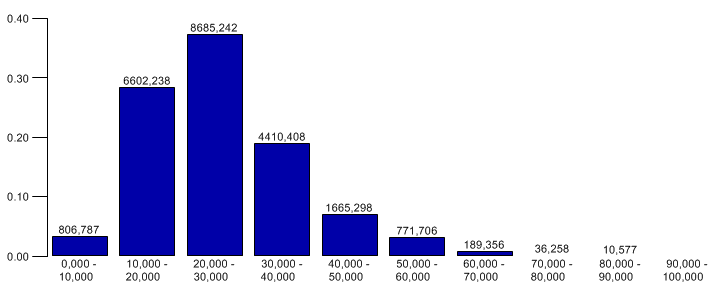 [Speaker Notes: Classification matrix trip length distribution

Open the version file 01_10_02_TFlowFuzzy_Start.ver
Look at the procedure flow, steps 5 + 6 calculate skim matrices.
Execute the procedures as defined 
After the assignment, the TLD for the external car matrix (Car_extern) is examined to compare these results with observed data. To obtain the corresponding histogram change to the window   Matrices and mark demand matrix 12 (Car_extern). 
Click menu item Create histogram, and click then the push button Edit options 
Choose the option Use classification matrix and select the skim matrix travel time 23 TTC (CX Car extern), press OK
Select both interval and click Delete in the menu bar of Matrix histogram to the symbol delete marked intervals.
Add 10 new intervals between 0 und 100
Press the button RECALCULATE CLASSIFICATION]
TFlow-Fuzzy – janela Distribution CX
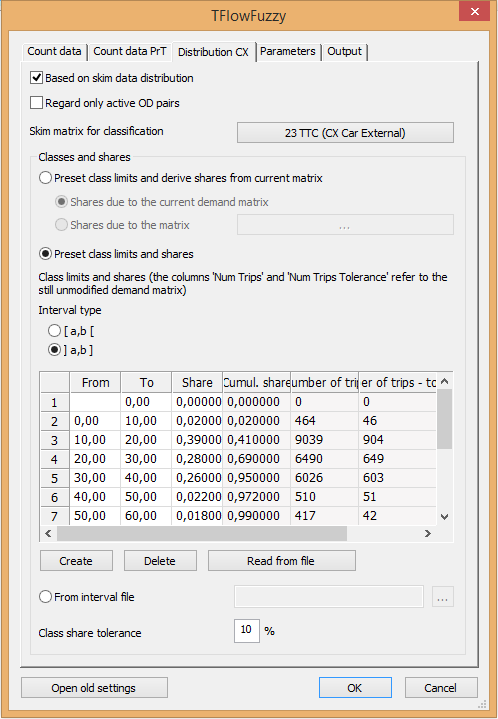 [Speaker Notes: TFlow-Fuzzy – Distribution CX

Load procedure parameter file 01_10_Halle_Par_TFF.par. 
Edit operation 1 and change to the Tab Distribution CX 
Select the skim matrix 23 TTC for CX under Skim matrix for classification 
Data of the observed distribution, namely interval limits and shares, are defined in the grid 
Execute operation 1
The matrix histogram is updated and shows the TLD using the adjusted matrix no 12 . Alternatively to the use of a pre-defined distribution (i.e. definition of  class limits and shares) a matrix with observed data can be used.]
TFlow-Fuzzy – janela Distribution CX
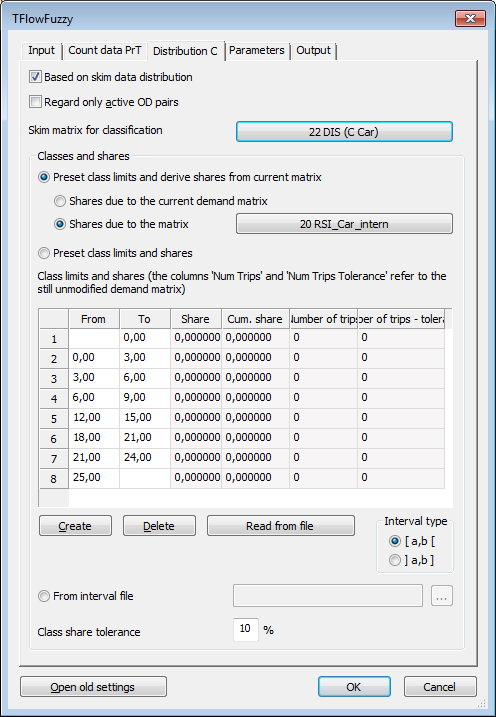 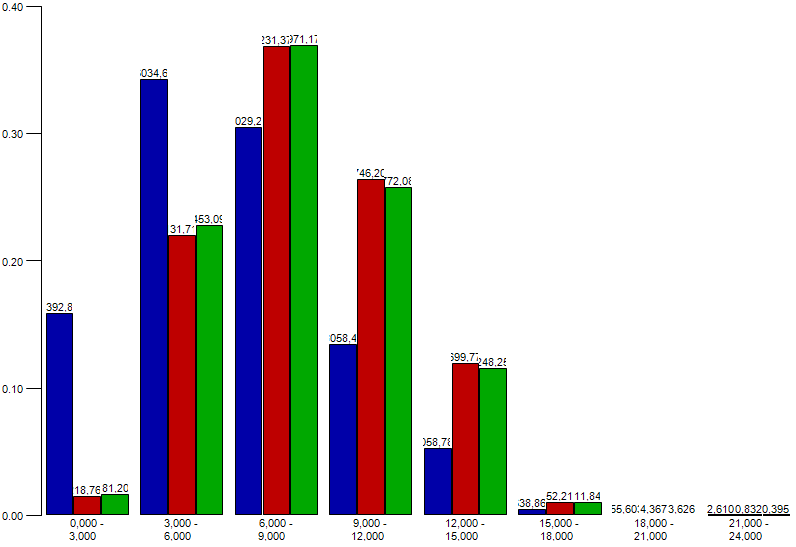 [Speaker Notes: You can also use an existing matrix as input for the distribution: 

Change to the procedures, and create another Demand matrix correction with the reference object Car and to the Tab [DISTRIBUTION C] 
Select the skim matrix 22 DIS (C Car) under Skim matrix for classification 
Select the matrix No 20 RSI Car_intern under Shares due to matrix (The matrix represents observed data from Road Site Interviews.) 
Define class limits in the grid (use an interval length of 3 units) from 0 to 24 plus 2 intervals for the lower / upper class) 
Activate operation 2 and execute the procedures. 
Compare the two histograms using the car matrix before TFF (No 20), the adjusted car matrix after TFF (No 11), and the corresponding skim matrix (No 22) 
First, create the histogram by following the instructions of steps 5 to 9 using the demand matrix 1 (car before TFF) and skim matrix No 22.  
Second, add demand matrices for comparison using the button SELECT MATRICES…; press CREATE and select matrices No 20 (RSI) and No 11 (updated car matrix) ; press OK to confirm the selection 
The matrix histogram shows the results for 3 demand matrices side by side 

Save the version as 10_03_TFlowFuzzy_TripLength.ver]
Avaliação de Cenários
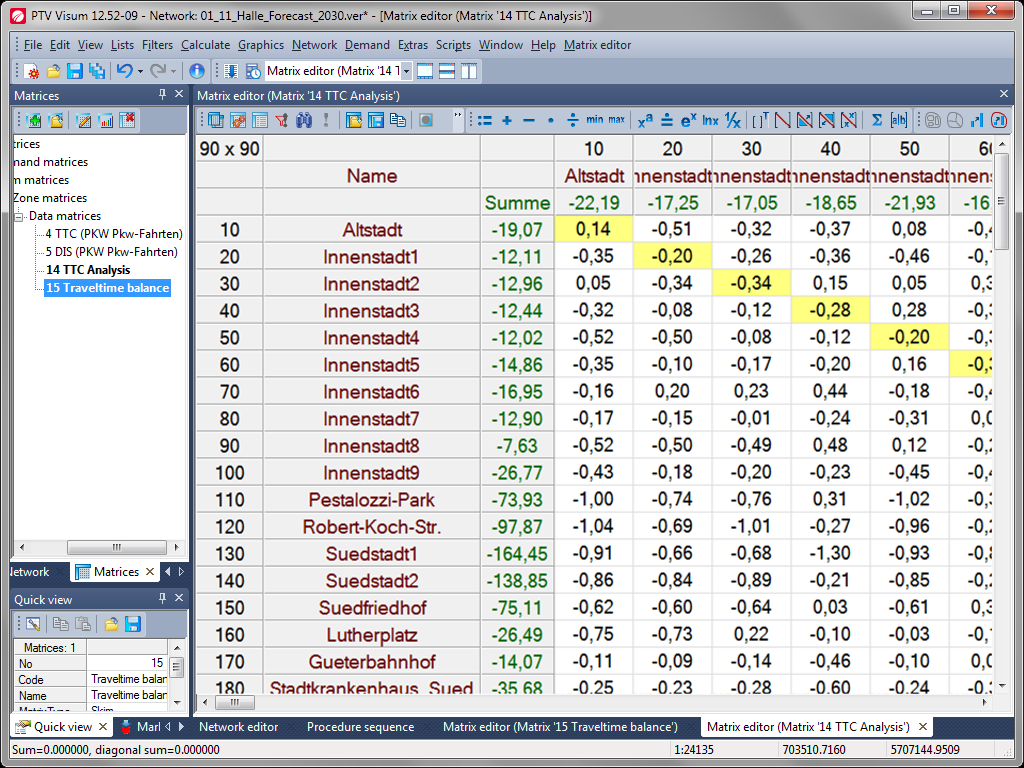 [Speaker Notes: Evaluation of scenarios – Travel time balance

For the evaluation of scenarios, the differences between a planning zero case or the case analysis and a scenario or case plan can be formed initially straight.

Open version 01_11_Halle_Forecast_2030.ver
Choose the window Matrices
Create a new matrix – make sure that you insert a skim matrix
Give the new matrix the number 14 and the name TTC Analysis
Click the symbol Read matrix content from file
Open the travel time matrix of the Analysis 01_09_5 TTC (CAR_T Car Trips).mtx
Create a new skim matrix with number 15 and name Traveltime balance
Click in matrix editor the symbol := Set value(s)
Choose first the values of matrix 4 TTC (Values of the forecast)
Click now the symbol – Subtract and subtract matrix 14 TTC Analysis(alternatively this can be done as procedure or as formula matrix)

The result now shows relations to which travel time increases (+) or travel time decreases (-) are expected.]
Equilíbrio do tempo de viagem
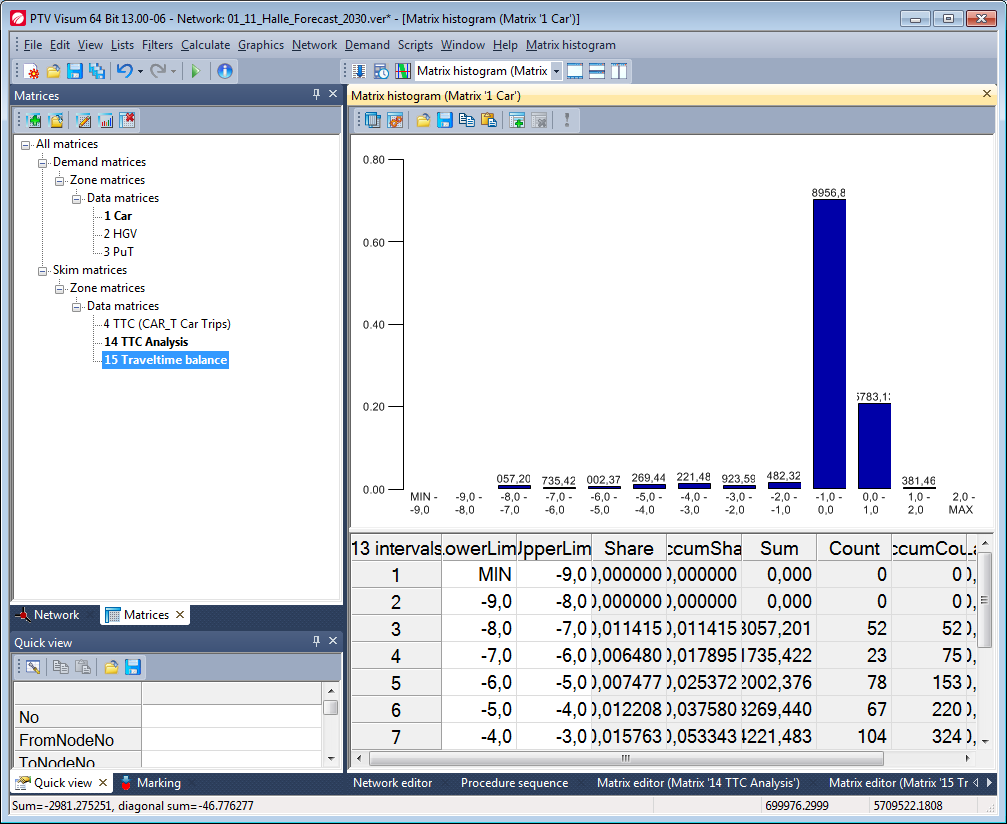 [Speaker Notes: Evaluation of scenarios – Travel time balance

You can also display a graphical representation of the travel time increases and travel time decreases again with the help of the histogram.

Create histogram for matrix 1 with matrix 15 as classification matrix

It might appear, for example, as shown above.

From the diagram above we can deduce that more than 70% of all trips with have reduced travels times (only few more than 1 minute though). However, still 20% even have a slight increase of travel times.]
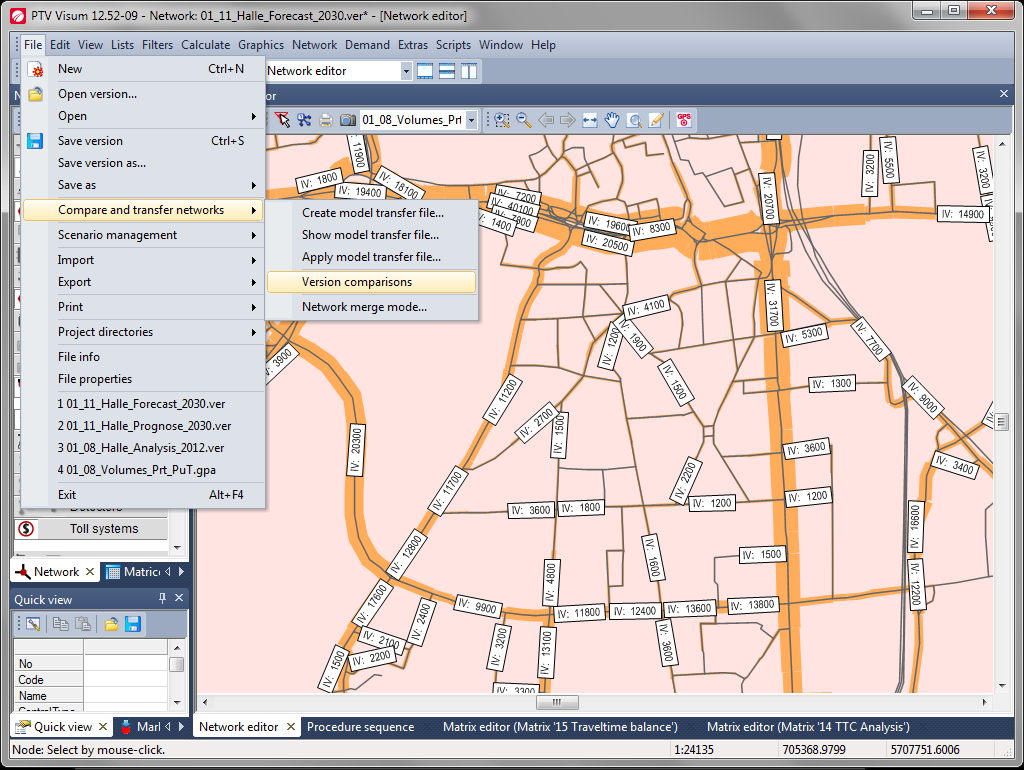 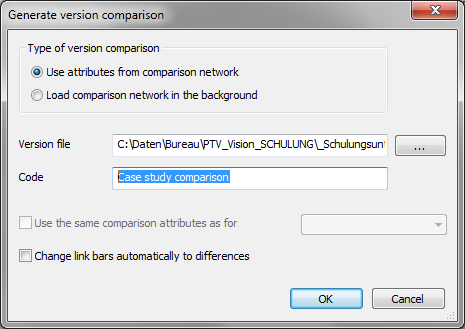 [Speaker Notes: Difference between the two scenarios / case plan

With menu File  Compare and transfer networks  Version comparisons you can display the differences in volume bars and many other attributes.

Generate a Version comparison between 01_11_Halle_Forecast_2030.ver und 01_08_Halle_Analysis_2012.ver

Name your comparison Case study comparison.

Confirm your entry with OK in all windows and close the window Version comparison]
Comparação de barras de volumes em diferentes versões
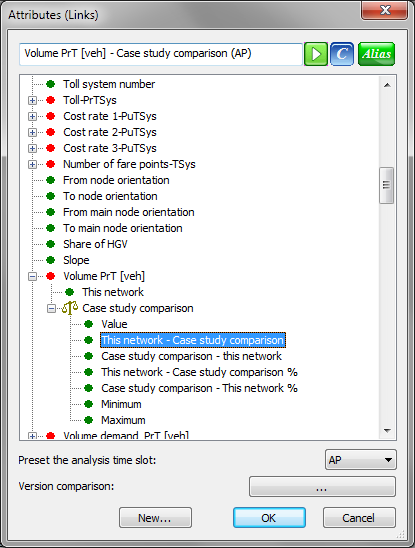 [Speaker Notes: Volume bars version comparison

Select in the Graphic parameters in link bars for displaying the first volume bar Volumes PrT [veh] This network – Case study comparison]
Visualização classificada
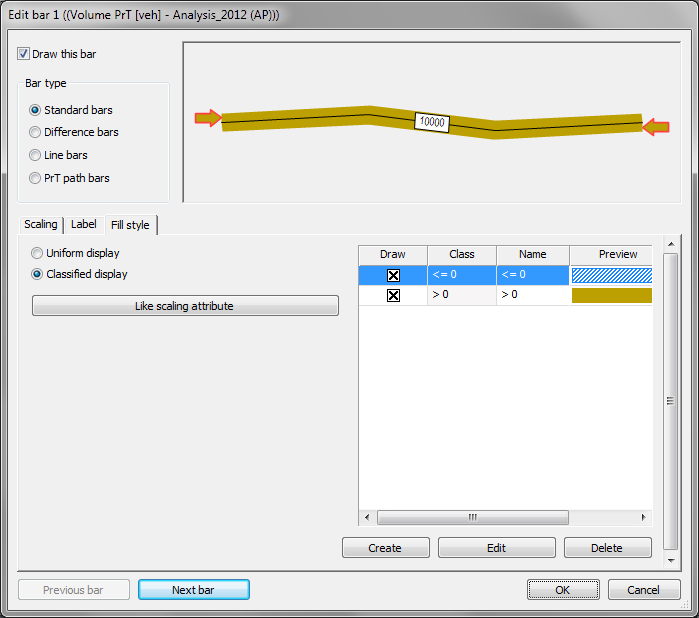 [Speaker Notes: Classified display of volume bars

Edit the graphics parameters for the display so that values ​​<= 0 in blue, hachured and values ​​> 0 are shown in darken gold.
Look at the min- and max values of this volume bars and if necessary correct the settings (10,000 as maximum is sufficiently)

Confirm your entry with OK]
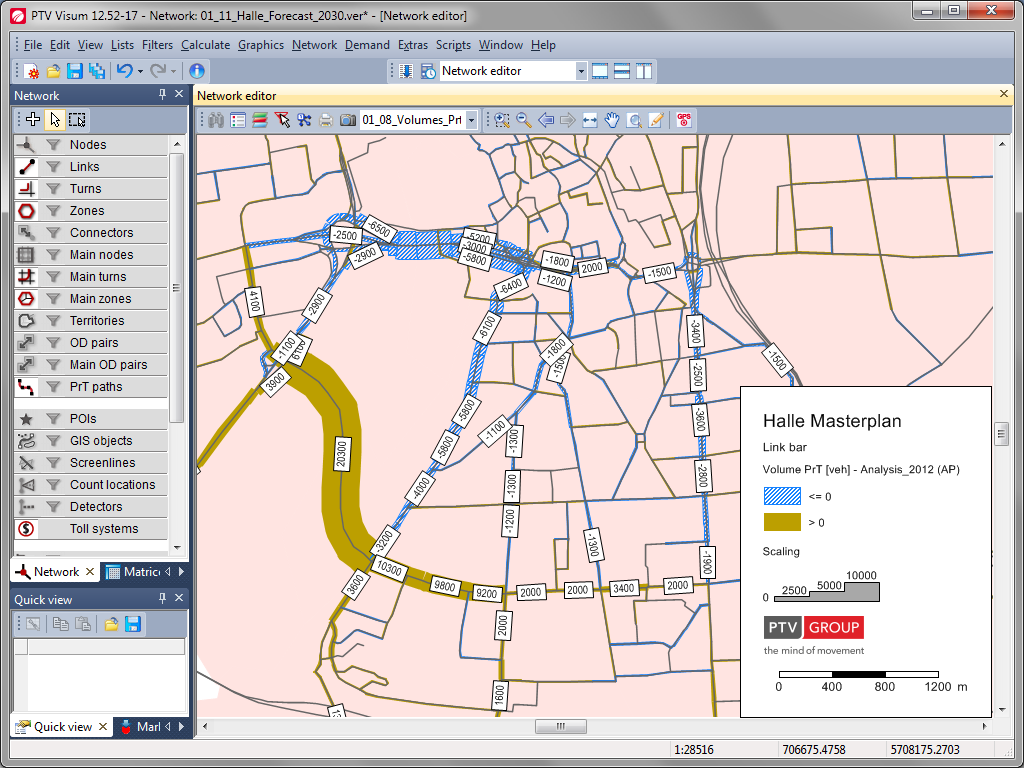 [Speaker Notes: Classified display of volume bars

Traffic increases are now displayed in purple, traffic declines in green.

Along with the travel time balance thus arising a few basics for the evaluation of scenarios.]
Impressão
[Speaker Notes: 1-6 Apresentação de Resultados]
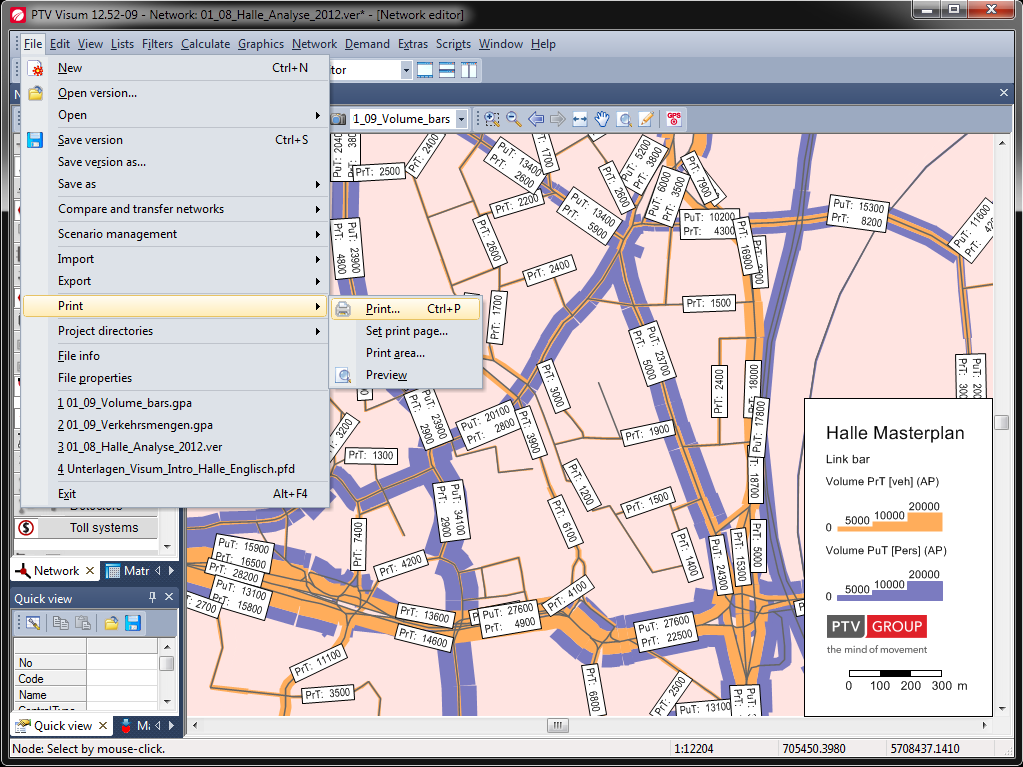 [Speaker Notes: Preparing for Printing

Click on the menu File and select Set Print Page]
Preparar a página
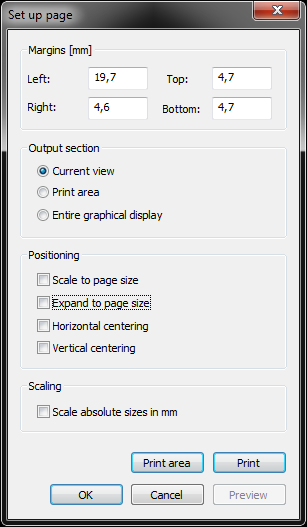 [Speaker Notes: Set print page

First we open „Set Print Page“

Scale to page size
If this option is selected, the output range is scaled to the printable area.The output range is either horizontally or vertically scaled so that it completely fills the printable range in either direction. In this case, the selected scale is adjusted (both reduced and enlarged).
 
Expand to page size 
If this option is selected, the output range is extended to the entire printable area (extended). The upper left corner of the output range is fixed there. The horizontal and vertical extent is adjusted to the printable area. The selected scale is maintained. If the output field at the selected scale in vertical or horizontal direction is larger than the printable area, the options cut off at page edges, Scale to page size and print tiles are available for printing.
 
NotesThe functionality expand to page size you can also select in the window print area. Just click on the button To page size. You will find the window print area under the menu item File, and then Print. Click here to Print Area.If both options scale to page size and expand to page size are selected, the output range is first scaled and then extended in the direction of the printable area which is not filled. The selected scale is adjusted again.
 
horizontal centering/vertical centering 
With these options, you can adjust the output area horizontally and / or vertically within the printable area.
 
Notes
If neither option is selected, the output range is aligned to the top left corner of the printable area.

Scaling
Scale absolute sizes in mm option in the print image is almost identical to the view printed on the screen (receiving the proportionality of the bar width to the overall image).]
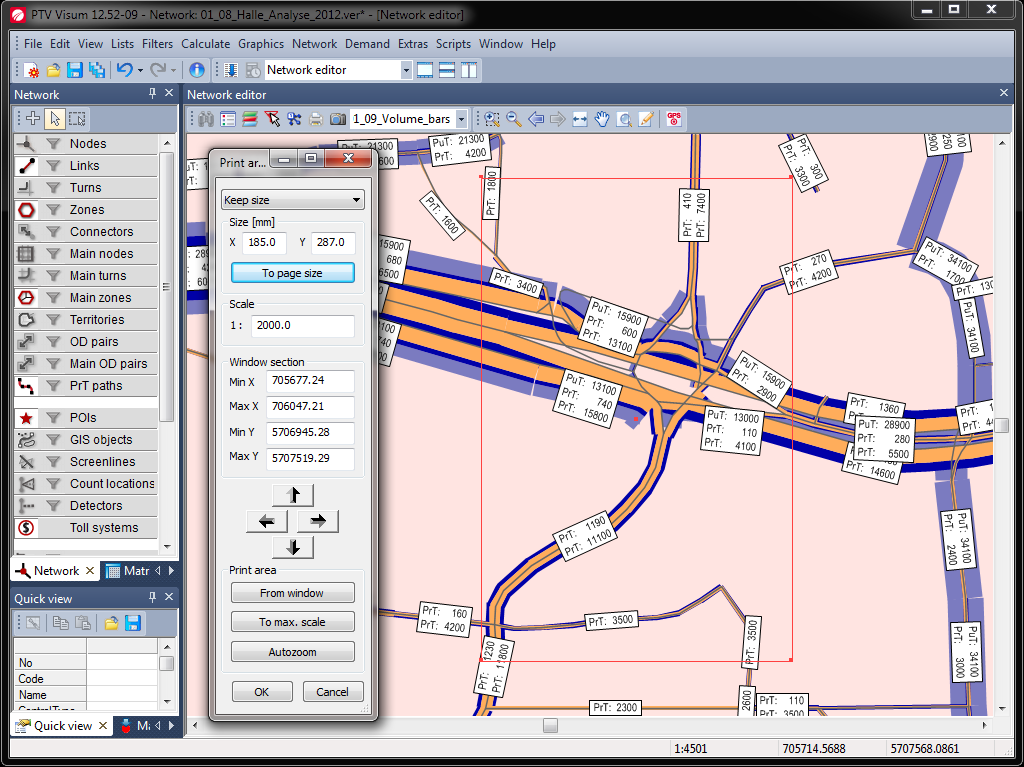 [Speaker Notes: Set Print area

Click in the menu File and Print and select Print area.

Once the Print area window is open, you can increase or decrease the displayed rectangle in the network view using the mouse. 

Keep size 
If the option has been selected, the scale does not change when editing the print area.
If you enlarge the print area with the mouse pointer, you might exceed the available paper size. This is indicated by red values in the Size section.

Keep size 
If the option has been selected, the height and the width of the printable area remain unchanged when editing the print area with the mouse. The scale is adjusted accordingly.

Size [mm] 
Width and height of the print area in mm
If the values are red, the print area exceeds the available paper size.

To page size 
You can expand the print area to the specified page format by clicking on this button. 

Scale
Enter the scale
If the Keep size option has been selected, a different section of the network will be displayed when editing the scale.If the Keep scale option has been selected, the width and the height change when editing the scale.]
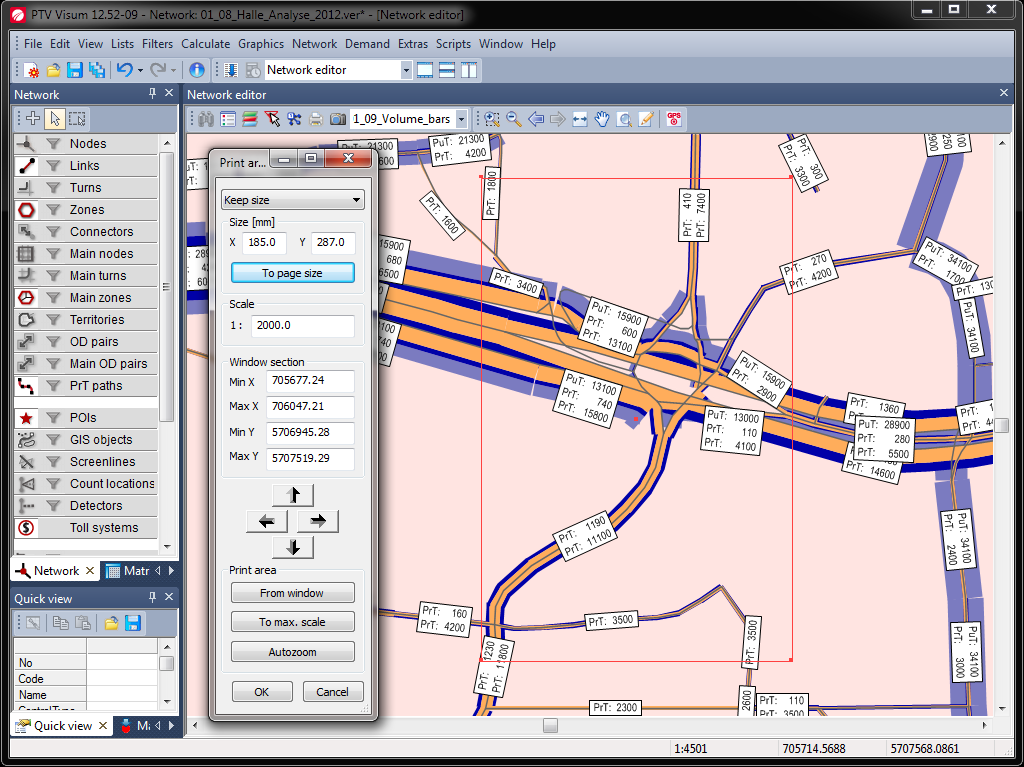 [Speaker Notes: Set Print area

Window section
Here you can define the print area by entering co-ordinates.
You can click the arrows to shift the print area. The print area will then be shifted by the size of the print area in the direction of the arrow.]
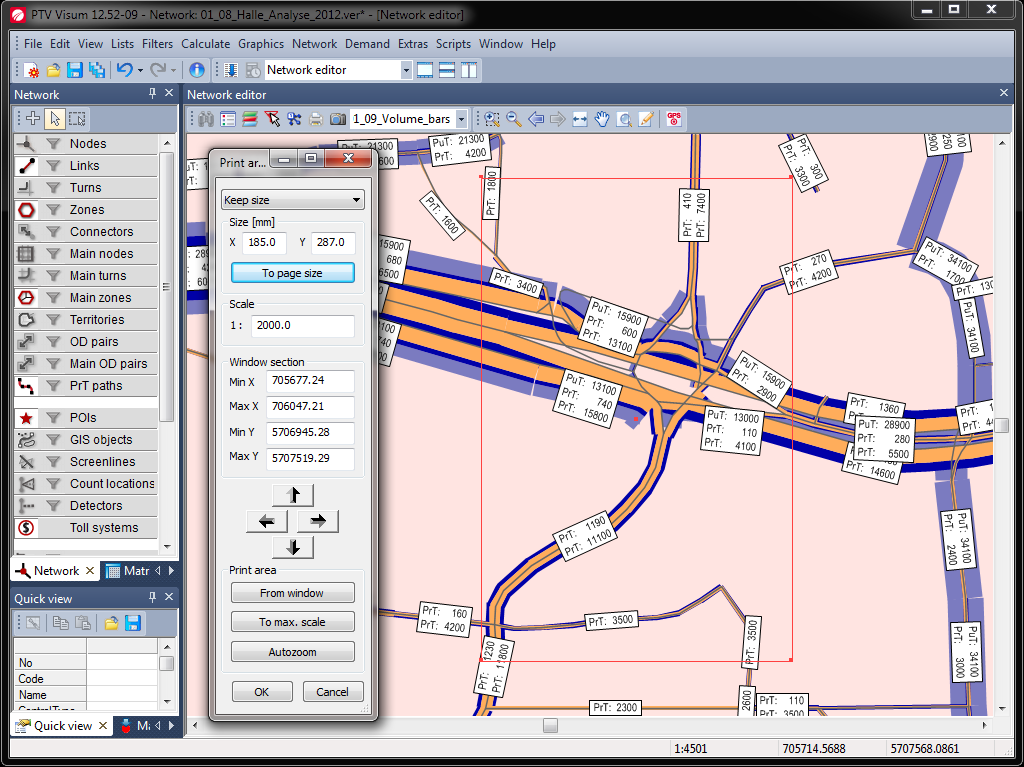 [Speaker Notes: Set Print area

Print area from window 
Use this button to set the print area to the size of the current Visum window.

To max. scale 
Use this button to maximize the scale for the network display of the set print area in such a way, that the print area fits the printable area of the print page. 

autozoom 
Use the button to zoom into the print area. The entire print area is displayed on screen.

This way you can for different output sizes (A4, A3, ...) and for different paper orientation (portrait, landscape) save your own graphics parameters.Put as, for example, the typical format determined that you need for your daily work or for reports.]
Abrir os parâmetros gráficos
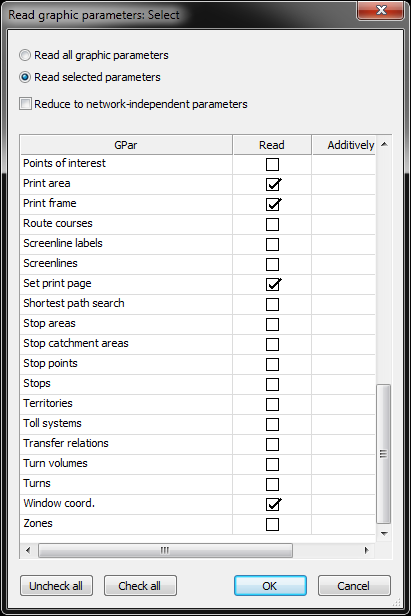 [Speaker Notes: Open Graphic parameters

Click on File  Open Graphic parameters… and select the file 01_08_A4_Print_Frame.gpa.

Select then the option Read selected parameters and click first on the push button Uncheck all. In the next step enable the following graphic parameters:
Print area
Print frame
Set print page
Window coord.

You can open this A4_Print_frame to all other graphic parameters additionally.]
Imprimir
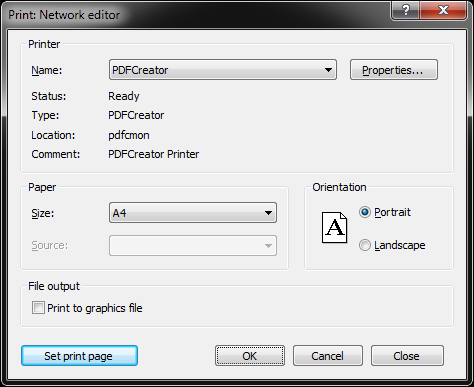 [Speaker Notes: Print

First choose the printer, you want to use. In our example we use the PDFCreator.

Select the paper size and orientation. Finally, click Ok.]